What’s in a name?
When two people use different names for the same thing, misunderstood words are apt to happen.  
The British and Americans often get confused!
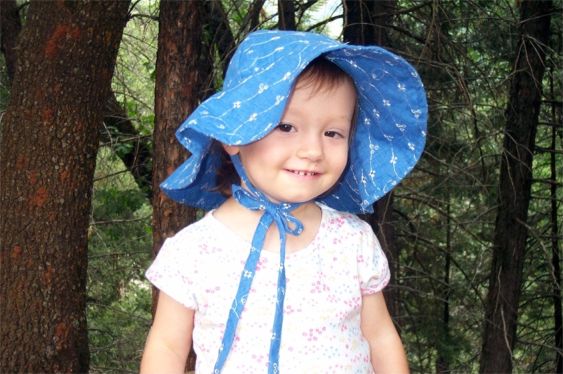 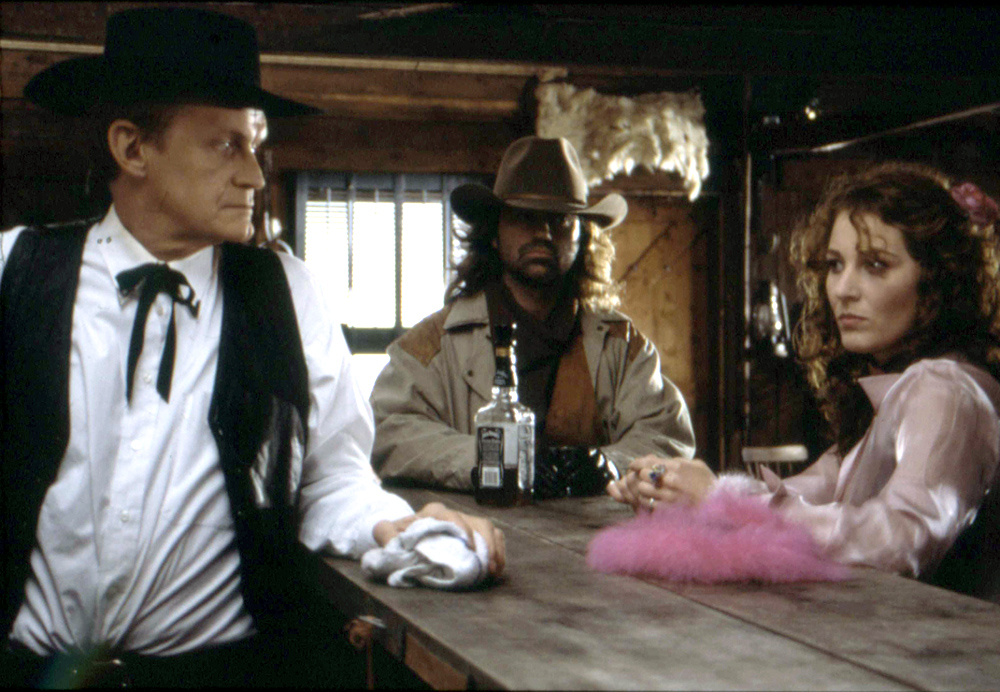 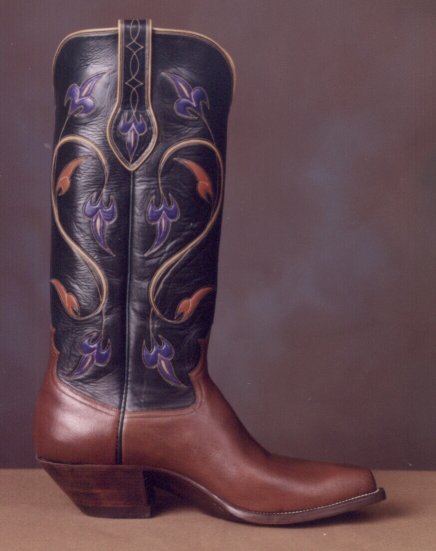 Find the bonnet.                                       			  Find the boot.
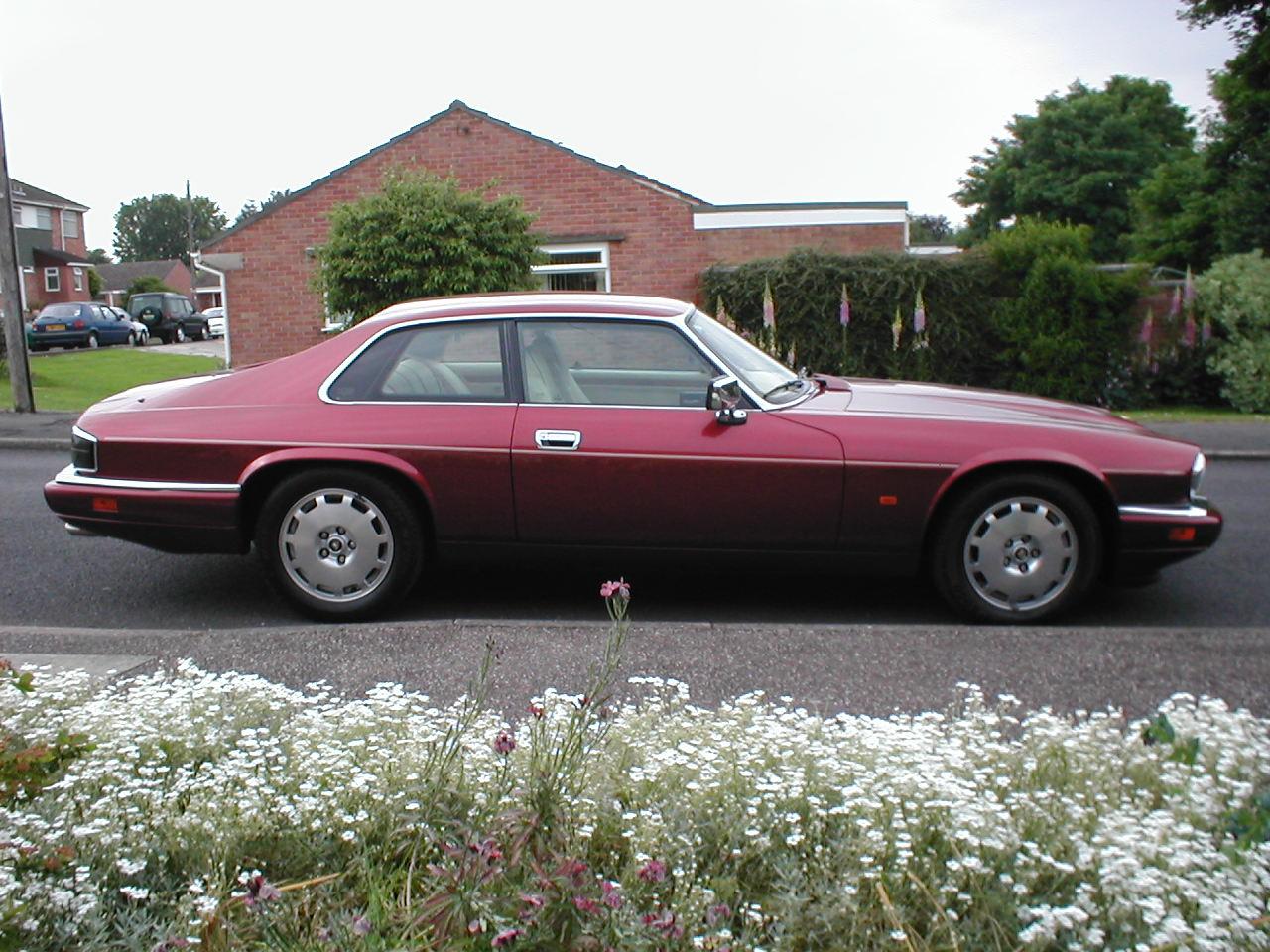 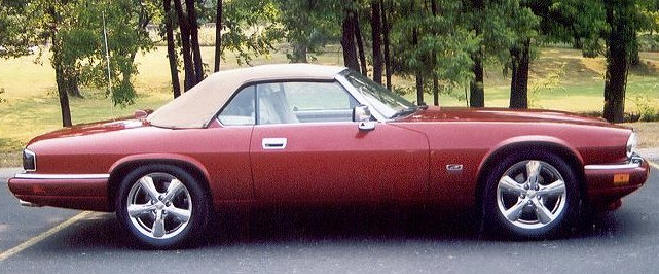 Chemical Nomenclature!
Systematic way to name chemical compounds!

Now you will be looking at labels differently!
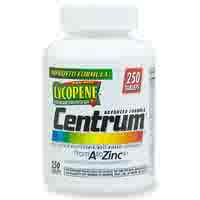 Centrum Multi-Vitamin
Ingredients:  ascorbic acid, beta carotene, biotin, calcium pantothenate, calcium
phosphate, carnauba wax, chromium chloride, crospovidone, cupric sulfate,
cyanocobalamin, dl-alpha tocopheryl acetate, FD & C blue no. 2 aluminum lake,
hydroxypropyl cellulose, ferrous fumarate, hydroxypropyl methylcellulose, lactose, 
Magnesium oxide, magnesium stearate, manganese sulfate, microcrystalline cellu-
lose,niacinamide, nickel sulfate, phytonandione, polyethylene glycol, potassium 
chloride, potassium citrate, potassium iodide, povidone, pyridoxine hydrochloride, 
riboflavin, silica gel, sodium borate, sodium metavanadate, sodium molybdate,
sodium selenate, stannous chloride, stearic acid, thiamin mononitrate, titanium
dioxide, triacetin, vitamin A acetate, vitamin D3, zinc oxide.                PC7563-46-00
Warning:  Accidental overdose of iron-containing products is a leading cause of 
fatal poisoning in children under 6.  Keep this product out of reach of children.
In case of accidental overdose, call a doctor or poison control immediately.
Type ONE
Simple Binary Compounds
Only Two Elements
Monovalent metal and a non-metal
State metal  then non-metal change ending to ide
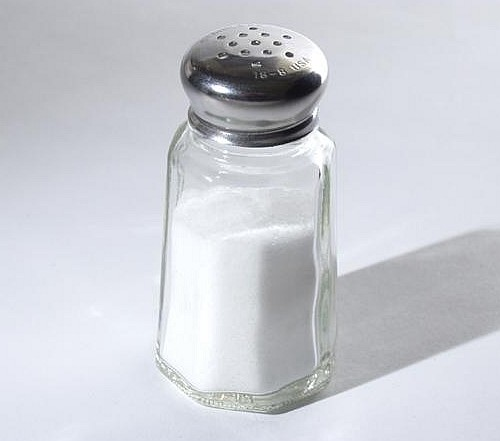 H

1
He

2
1
Li

3
Be

4
B

5
C

6
N

7
O

8
F

9
Ne

10
2
Na

11
Mg

12
Al

13
Si

14
P

15
S

16
Cl

17
Ar

18
3
K

19
Ca

20
Sc

21
Ti

22
V

23
Cr

24
Mn

25
Fe

26
Co

27
Ni

28
Cu

29
Zn

30
Ga

31
Ge

32
As

33
Se

34
Br

35
Kr

36
4
Rb

37
Sr

38
Y 

39
Zr

40
Nb

41
Mo

42
Tc

43
Ru

44
Rh

45
Pd

46
Ag

47
Cd

48
In

49
Sn

50
Sb

51
Te

52
I

53
Xe

54
5
Cs

55
Ba

56
Hf

72
Ta

73
W

74
Re

75
Os

76
Ir

77
Pt

78
Au

79
Hg

80
Tl

81
Pb

82
Bi

83
Po

84
At

85
Rn

86
*
6
Fr

87
Ra

88
Rf

104
Db

105
Sg

106
Bh

107
Hs

108
Mt

109
7
W
1+
Binary Compounds
2+
3+
1+
2+
Binary compounds that contain a metal of fixed oxidation number
(group 1, group 2, Al, Zn, Ag, etc.), and a non-metal.
To name these compounds, give the name of metal followed by the
name of the non-metal, with the ending replaced by the suffix –ide.
Examples:
NaCl
sodium chlor
ide
ine
(Na1+   Cl1-)
CaS
calcium sulf
ide
ur
(Ca2+    S2-)
AlI3
aluminum iod
ine
ide
(Al3+      I1-)
3
Binary Compounds
Binary compounds that contain a metal of fixed oxidation number
(group 1, group 2, Al, Zn, Ag, etc.), and a non-metal.
To name these compounds, give the name of metal followed by the
name of the non-metal, with the ending replaced by the suffix –ide.
Examples:
NaCl
sodium chlor
ine
ide
(Na1+   Cl1-)
CaS
calcium sulf
ide
ur
(Ca2+    S2-)
AlI3
aluminum iod
ine
ide
(Al3+      I1-)
3
Cations and Anions
Common Simple Cations and Anions
Cation	Name		    Anion	Name*

     H 1+		hydrogen	        H 1-	hydride
     Li 1+ 		lithium		        F 1- 	fluoride
     Na 1+ 	sodium		        Cl 1- 	chloride
     K 1+ 		potassium	        Br 1- 	bromide
     Cs 1+ 	cesium		        I 1- 	iodide
     Be 2+ 	beryllium	        O 2- 	oxide
     Mg 2+ 	magnesium	        S 2-	sulfide
     Al 3+ 		aluminum
     Ag 1+ 	silver
					    *The root is given in color.
Zumdahl, Zumdahl, DeCoste, World of Chemistry  2002, page 86
“Perhaps one of you gentlemen would mind telling me just
 what is outside the window that you find so attractive..?”
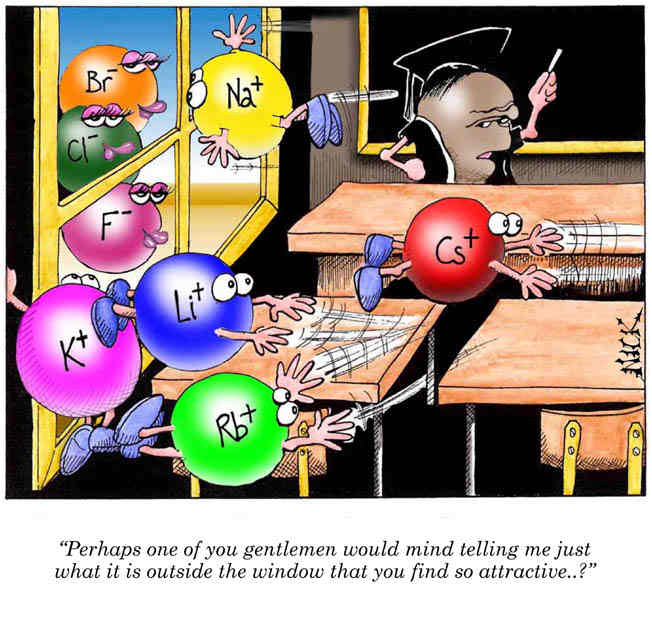 Image courtesy NearingZero.net
To make formula from the name
Use the crisscross rule!
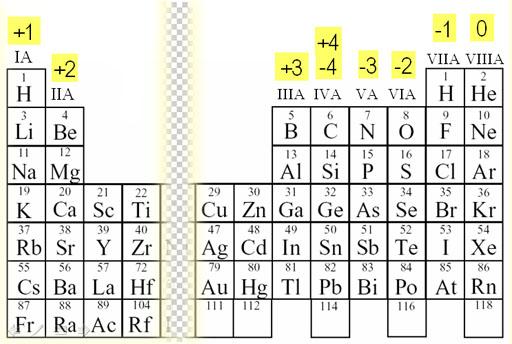 Step 4:                                   AlCl
3
Criss-Cross Rule
Example:  Aluminum Chloride
Step 1:
write out name with space
Al		     Cl
3+
1-
Step 2:
write symbols & charge of elements
Al		     Cl
Step 3:
1
3
criss-cross charges as subsrcipts
combine as formula unit
(“1” is never shown)
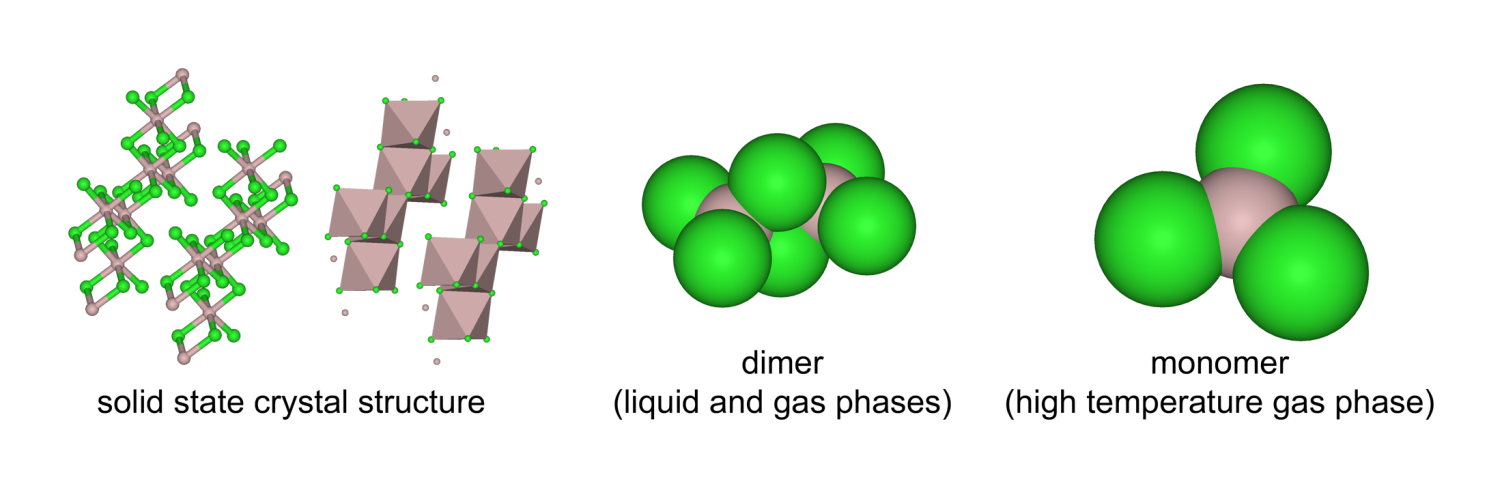 [Speaker Notes: http://upload.wikimedia.org/wikipedia/commons/4/42/Aluminium-trichloride-3D-structures.png]
Criss-Cross Rule with Reduction
Example:  Magnesium Oxide
Step 1:  	Magnesium		  Oxide
Step 2:           Mg2+		  O2-
Step 3:           Mg			  O
2
2
Step 4:                          Mg2O2
Step 5: 		      MgO
Criss-Cross Rule
criss-cross rule: 	
	charge on cation / anion
  	“becomes” subscript of anion / cation
		
** Warning: Reduce to lowest terms.
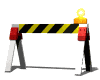 In3+  and  Br1–
Al3+  and  O2–
Ba2+  and  S2–
In1 Br3
Al2 O3
Ba2 S2
Al2O3
BaS
InBr3
aluminum oxide
barium sulfide
indium bromide
Writing Formulas of Ionic Compounds
chemical formula: 
		has neutral charge;
		shows types of atoms and how many of each

To write an ionic compound’s formula, we need:
		1.  the two types of ions
		2.  the charge on each ion
Na1+     and     F1–	

		Ba2+     and     O2–		 

		Na1+     and     O2–	 

		Ba2+     and     F1–
NaF
sodium fluoride
BaO
barium oxide
Na2O
sodium oxide
BaF2
barium fluoride
Naming Binary Compounds
Formula				Name
barium oxide
BaO			____________________

________________		        sodium bromide

          MgI2			____________________

          KCl				____________________

________________		     strontium fluoride

________________		      cesium fluoride
NaBr
magnesium iodide
potassium chloride
SrF2
CsF
Type Two Binary CompoundsContaining a Polyvalent Metal
To name these compounds, give the name of the metal (Type II 
cations) followed by Roman numerals in parentheses to indicate 
the oxidation number of the metal, followed by the name of the 
nonmetal, with its ending replaced by the suffix –ide.
Examples	Stock System
Traditional (OLD) System
(II)
Iron       chloride
Ferrous chloride
FeCl2
FeCl3
Iron       chloride
(III)
Ferric chloride
(II)
SnO		Tin      oxide
SnO2		Tin        oxide
Stannous oxide
(IV)
Stannic oxide
(“ic” ending  =  higher oxidation state;
 “ous” is lower oxidation state)
Type three     Polyvalent Metals  with Elemental Anions
Pb2+/Pb4+,
Sn2+/Sn4+,
transition elements
(not Ag or Zn)
A. To name, given the formula:
1. Figure out charge on cation.
2. Write name of cation.
Stock System
of nomenclature
3. Write Roman numerals in (  )
    to show cation’s charge.
4. Write name of anion.
	FeO 

	Fe2O3

	CuBr

	CuBr2
iron (II) oxide
Fe 	 O2–
?
2+
iron (III) oxide
2 Fe 	 3 O2–
3+
?
Cu           Br1–
copper (I) bromide
?
1+
copper (II) bromide
Cu 	 2 Br1–
2+
?
Periodic Table with charges
Single-charge cations
Multiple-charge cations
1+
H

1
He

2
Elemental anions
H

1
1
2+
3+
3-
2-
1-
Li

3
Be

4
B

5
C

6
N

7
O

8
F

9
Ne

10
2
Na

11
Mg

12
Al

13
Si

14
P

15
S

16
Cl

17
Ar

18
3
1+
2+
K

19
Ca

20
Sc

21
Ti

22
V

23
Cr

24
Mn

25
Fe

26
Co

27
Ni

28
Cu

29
Zn

30
Ga

31
Ge

32
As

33
Se

34
Br

35
Kr

36
4
Rb

37
Sr

38
Y 

39
Zr

40
Nb

41
Mo

42
Tc

43
Ru

44
Rh

45
Pd

46
Ag

47
Cd

48
In

49
Sn

50
Sb

51
Te

52
I

53
Xe

54
5
Cs

55
Ba

56
Hf

72
Ta

73
W

74
Re

75
Os

76
Ir

77
Pt

78
Au

79
Hg

80
Tl

81
Pb

82
Bi

83
Po

84
At

85
Rn

86
*
6
Fr

87
Ra

88
Rf

104
Db

105
Sg

106
Bh

107
Hs

108
Mt

109
W
7
La

57
Ce

58
Pr

59
Nd

60
Pm

61
Sm

62
Eu

63
Gd

64
Tb

65
Dy

66
Ho

67
Er

68
Tm

69
Yb

70
Lu

71
Ac

89
Th

90
Pa

91
U

92
Np

93
Pu

94
Am

95
Cm

96
Bk

97
Cf

98
Es

99
Fm

100
Md

101
No

102
Lr

103
Polyvalent Metal Cations
Common Type II Cations
Ion		Stock System	         Traditional System
	
     Fe 3+		iron (III)			ferric
     Fe 2+ 	iron (II)			ferrous	 	 
     Cu 2+ 	copper (II)		cupric
     Cu 1+ 	copper (I)		cuprous
     Co 3+ 	cobalt (III)		cobaltic
     Co 2+ 	cobalt (II)		cobaltous
     Sn 4+ 	tin (IV)			stannic
     Sn 2+ 	tin (II)			stannous
     Pb 4+ 	lead (IV)		plumbic
     Pb 2+ 	lead (II)			plumbous
     Hg 2+ 	mercury (II)		mercuric
     Hg2 2+ 	mercury (I)		mercurous	 

      *Mercury (I) ions are always bound together in pairs to form Hg2 2+
Zumdahl, Zumdahl, DeCoste, World of Chemistry  2002, page 90
Traditional (OLD) System of Nomenclature
	…used historically (and still some today) to name 
	    compounds w/multiple-charge cations

To use:		
	1. Use Latin root of cation. 
	2. Use -ic ending for higher charge 
  	       “   -ous   “       “    lower     “       
	3. Then say name of anion, as usual.
; (“icky” food is good for you!)
; (“delicious” food is not good for you!)
Element      Latin root	     -ic	       -ous

gold, Au	aur-	    Au3+	        Au1+

lead, Pb	plumb-	    Pb4+	        Pb2+

tin, Sn	stann-	    Sn4+	        Sn2+

copper, Cu	cupr-	    Cu2+	        Cu1+

iron, Fe	ferr-	    Fe3+	        Fe2+
Find the oxidation State of the polyvalent metalSubscript Metal (X) + Subscript Nonmetal ( Ox #) = 0State metal, use Roman Numeral for oxidation state, state nonmetal and change ending to ide.
Name this compound!Cu3P2
Find oxidation number of the metal :        
                                         (3) (x) + 2 (-3) = 0
X = +2
2.   state the metal
state the value of the Roman Numeral
state non-metal change ending to ide
Copper II Phosphide
Multiple Oxidation States
“tin fluoride”
Tin is either 2+ or 4+ oxidation state.
tin (II) fluoride
tin (IV) fluoride
Sn2+
F1-
Sn4+
F1-
SnF2
SnF4
tin (II) sulfide
tin (II) sulfate
tin (II) sulfite
tin (IV) sulfate
Sn2+
S2-
Sn2+
SO42-
Sn2+
SO32-
Sn4+
SO42-
Sn2S2
SnSO4
SnSO3
Sn2(SO4)4
SnS
Sn(SO4)2
Chromium II Chloride
RECALL:  Chromium has multiple oxidation states.  
                  Name with STOCK system.
	     Assume Chromiun (II).
Step 1:  	Chromium (II)	Chloride
Step 2:           Cr2+	        Cl1-
Step 3:             Cr		        Cl
1
2
Step 4:                       Cr1Cl2
Step 5:                        CrCl2
Return to Centrum Bottle
Tin IV Chloride     Stannic Chloride
RECALL:  “ic” higher oxidation  &    “ous” lower oxidation
	           Sn4+  (higher)	                Sn2+  (lower)
Step 1:       Stannic (tin)		 Chloride
Step 2:           Sn4+	        Cl1-
Step 3:             Sn		        Cl
1
4
Step 4:                       SnCl4
Return to Centrum Bottle
Chromium (III) Chloride
RECALL:  Chromium forms oxides in which metal exhibits oxidation
	states of +3 and +2.  STOCK system indicates oxidation 
	state of compound.  Assume Cr3+ (chromium (III) chloride).
Step 1:  	Chromium (III)     Chloride
Step 2:           Cr3+	        Cl1-
Step 3:              Cr		        Cl
1
3
Step 4:                           CrCl3
Return to Centrum Bottle
Write formulas:
Write names:
copper I  sulfide
Pb3P4
3 Pb?  4 P3–
Cu1+
S2–
Cu2S
plumbic phosphide
lead (IV) phosphide
auric nitride
Pb3P2
3 Pb?  2 P3–
Au3+
N3–
AuN
plumbous phosphide
gold (III) nitride
lead (II) phosphide
SnCl4
ferrous fluoride
Sn?  4 Cl1–
F1–
FeF2
stannic chloride
Fe2+
tin (IV) chloride
iron (II) fluoride
Naming Binary Compounds
Formula				Name
mercury (I) oxide
Hg2O			____________________

          HgO			____________________

________________		     copper (II) fluoride

________________		     copper (I) sulfide

         Cr2O3			____________________

________________		       lead (IV) oxide
mercury (II) oxide
CuF2
Cu2S
chromium (III) oxide
PbO2
Molecular Compound
A compound containing atoms of two or more elements that are bonded together by sharing electrons.
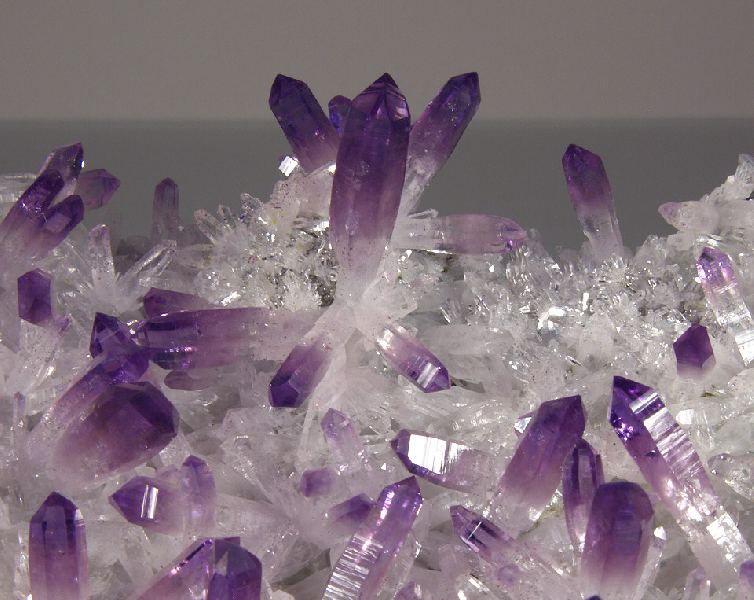 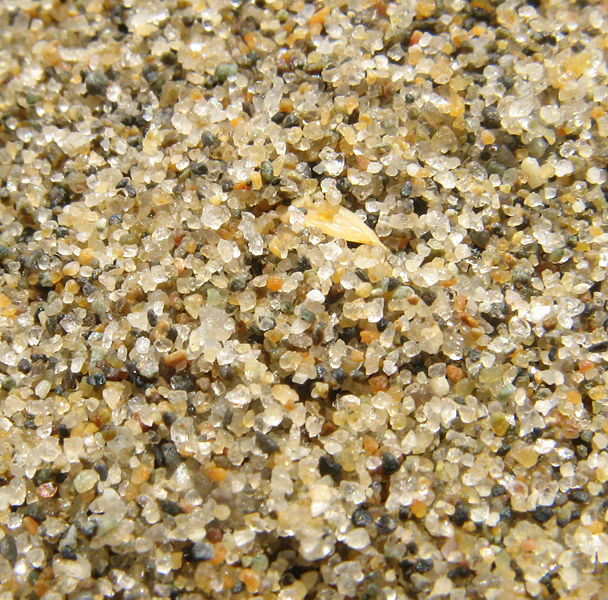 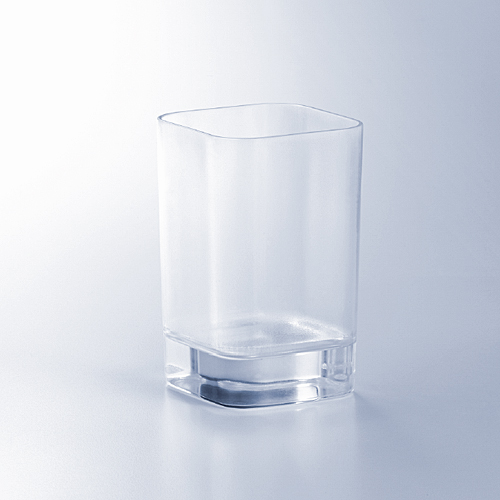 Silicon dioxide, SiO2, is a molecular compound.  It is also a mineral called quartz (left).
Quartz is found in nearly every type of rock.  Most sand grains (center) are bits of quartz.
Glass is made from sand.
[Speaker Notes: Quartz (silicon dioxide) is the most common mineral species in the earth's crust. 
http://www.minvision.com/mvpics/0275331001148477692730993.jpg
http://ftp.gnome.org/pub/GNOME/teams/art.gnome.org/backgrounds/NATURE-QuartzSand_1024x768.jpg
http://en.wikipedia.org/wiki/Image:Third_beach_sand.jpg]
Type FiveWriting Formulas of Covalent Molecules
Covalent Molecules
		contain two types of nonmetals
				Key: FORGET CHARGES

What to do:
		Use Greek prefixes to indicate how many atoms 
   	of each element, but don’t use “mono” on first element.
1 – mono 	6 – hexa
		2 – di		7 – hepta
		3 – tri		8 – octa
		4 – tetra		9 – nona
		5 – penta	10 – deca
Prefixes – Binary Molecular Compounds
Greek Prefixes for Two Nonmetals
Number Indicated	             Prefixes
	
     	 1			mono-
	 2			di-
	 3			tri-
	 4			tetra-
	 5			penta-
	 6			hexa-
	 7			hepta-
	 8			octa-
	 9			nona-
	10			deca-
Writing Formulas of Covalent Molecules
EXAMPLES:


carbon dioxide	

CO		 

dinitrogen trioxide

N2O5 					 

carbon tetrachloride		 

NI3
CO2
carbon monoxide
N2O3
dinitrogen pentoxide
CCl4
nitrogen triiodide
Binary Compounds Containing Two Nonmetals
To name these compounds, give the name of the less electronegative 
element first with the Greek prefix indicating the number of atoms of that 
element present, followed by the name of the more electronegative non-
metal with the Greek prefix indicating the number of atoms of that element 
present and with its ending replaced by the suffix –ide.
Prefixes you should know:
Mono     Di     Tri     Tetra    Penta    Hexa    Hepta    Octa    Nona    Deca
1          2       3         4           5          6           7           8          9         10
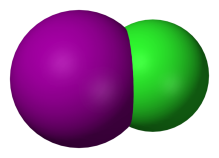 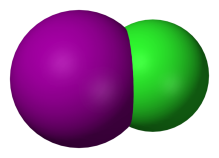 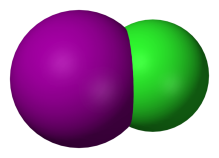 Binary Molecular Compounds
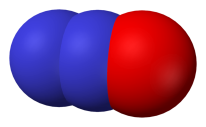 N2O	       dinitrogen monoxide
N2O3	       dinitrogen trioxide
N2O5	       dinitrogen pentoxide

ICl	       iodine monochloride
ICl3	       iodine trichloride

SO2	       sulfur dioxide
SO3	       sulfur trioxide
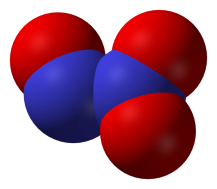 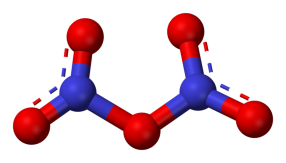 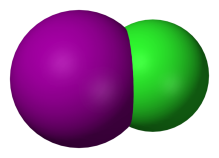 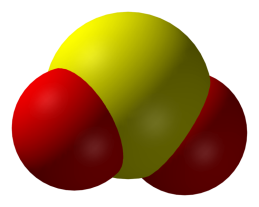 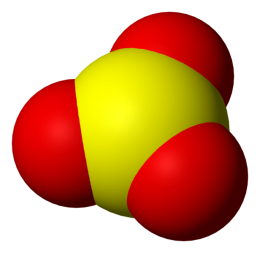 [Speaker Notes: http://en.wikipedia.org/wiki/Image:Sulfur-dioxide-3D-vdW.png
http://en.wikipedia.org/wiki/Image:Sulfur-trioxide-3D-vdW.png
http://en.wikipedia.org/wiki/Image:Iodine-monochloride-3D-vdW.png
http://en.wikipedia.org/wiki/Image:Nitrous-oxide-3D-vdW.png
http://en.wikipedia.org/wiki/Image:Dinitrogen-trioxide-3D-vdW.png
http://en.wikipedia.org/wiki/Image:Dinitrogen-pentoxide-3D-balls.png

Technical Note:  Iodine trichloride is actually a dimer with the formula I2Cl6]
Binary CompoundsContaining Two Nonmetals
As2S3
________________	      diarsenic trisulfide

________________		sulfur dioxide

          P2O5		____________________

________________	        carbon dioxide

          N2O5		____________________

          H2O		____________________
SO2
diphosphorus pentoxide
CO2
dinitrogen pentoxide
dihydrogen monoxide
Polyatomic IonsGroup of atoms that are covalently bonded that carry a charge
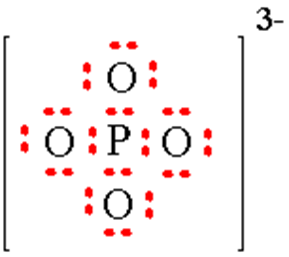 NH41+   ……………

OH1-   ……………

CN1-   …………..
ammonium

hydroxide

cyanide
Polyatomic Ions - Memorize
Eight “-ATE’s”
PO43-   ……………

SO42-   ……………

CO32-   …………..

ClO31-   …………..

NO31-   ………..….
phosphate

sulfate

carbonate

chlorate

nitrate
phosphATE

sulfATE

carbonATE

chlorATE

nitrATE
Exceptions:
Polyatomic Ion:  
     a group of atoms that stay together and have a single, overall charge.
Rules for Parentheses
Parentheses are used only when the following 
two condition are met:
There is a radical (polyatomic ion) present and…
There are two or more of that radical in the formula.
Examples:

   NaNO3		NO31-  is a radical, but there is only one of it.

   Co(NO3)2		NO31- is a radical and there are two of them

   (NH4)2SO4		NH41+ is a radical and there are two of them;
			SO42- is a radical but there is only one of it.

   Co(OH)2		OH1- is a radical and there are two of it.

   Al2(CO3)3		CO32- is a radical and there are three of them.

   NaOH		OH1- is a radical but there is only one of it.
Calcium PhosphateCross and Drop! Reduce if You Can
Step 1:  	Calcium	     Phosphate
Step 2:           Ca2+	     PO43-
Step 3:           Ca		  (PO4)
3
2
Step 4:                 Ca3(PO4)2
Return to Centrum Bottle
Given the formula state the name of the metal and the name of the polyatomic ion
Lithium Nitrate
LiNO3
Sr3(PO4)2
Strontium Phosphate
Aluminum Hydroxide
Al(OH)3
Type Two  ContMonovalent metals w/Polyatomic Ions
Parentheses are required only when you need more 
than one “bunch” of a particular polyatomic ion.
BaSO4
barium sulfate
Ba2+	     and	     SO42–
Mg(NO3)2
Mg2+	     and	     NO31–
magnesium nitrate
NH4ClO3
ammonium chlorate
NH41+	and	ClO31–
Type Four: Polyvalent metal and a Polyatomic Ion
Find the oxidation State of the polyvalent metal with a polyatomic ionSubscript Metal (X) + Subscript polyatomic ion( Ox #) = 0State metal, use Roman Numeral for oxidation state, state polyatomic name
Name This Compound!Cu3(PO4)2
Find Oxidation state of metal                       
               3(x) + 2(-3) = 0
X= +2    Value II
2. State metal    
State value of R.N.  
4. Name the polyatomic ion
Copper II Phosphate
Name That Compound!
Compound                              Ox # of Metal                         state metal R.N. Polyatomic
1(?) + 2(-2) = 0
Lead IV Sulfate
1.  Pb(SO4)2
? =  +4
2.  Co2(SO4)3
2(?) + 3(-2) = 0
Cobalt III Sulfate
? = + 3
Type Four Making the compoundspolyvalent metals w/Polyatomic IonsCross and Drop Reduce if Possible
Parentheses are required only when you need more than one “bunch” of a particular polyatomic ion.
Sn(SO4)2
Sn4+	and	SO42–
tin (IV) sulfate
Fe3+	and	Cr2O72–
Fe2(Cr2O7)3
iron (III) dichromate
B. To find the formula, given the name:
Cross the value of the roman numeral and the oxidation of the non-metal
1. Write symbols for the two types of ions.
2. Cross and Drop   Reduce if Possible!
	cobalt (III) chlorate	Co3+  ClO31–		Co(ClO3)3

	tin (IV) sulfate		Sn4+  SO42–		Sn(SO4)2

	tin (II) Carboante		Sn2+  CO32–		SnCO3
Copper II Sulfate
RECALL:  “ic” higher oxidation  &    “ous” lower oxidation
	           Cu2+  (higher)	                Cu1+  (lower)
Step 1:  	Cupric		        Sulfate
Step 2:           Cu2+	     SO42-
Step 3:           Cu		  (SO4)
2
2
Step 4:                 Cu2(SO4)2
Step 5:                    CuSO4
Return to Centrum Bottle
Compounds Containing Polyatomic Ions
Insert name of ion where it should go in the compound’s name. 
Cross and Drop Reduce if you can!
Write formulas:	
		
iron (III) nitrate

Copper I phosphate 

Silver chlorate

Nickel II phosphate	

lead (II) permanganate
NO31–
Fe(NO3)3
Fe3+
3
3
Cu1+
Cu3PO4
PO43–
Ag1+
ClO31–
AgClO3
Ni2+
PO43–
Ni3(PO4)2
3
2
MnO41–
Pb(MnO4)2
Pb2+
2
Type Six  AcidsHydrogen Containing Compounds
If it is binary HX use the prefix hydro state nonmetal change ending to ic acid
HBr
Hydrobromic Acid
To make the formula cross and drop charges!
Oxy Acids: HXOn
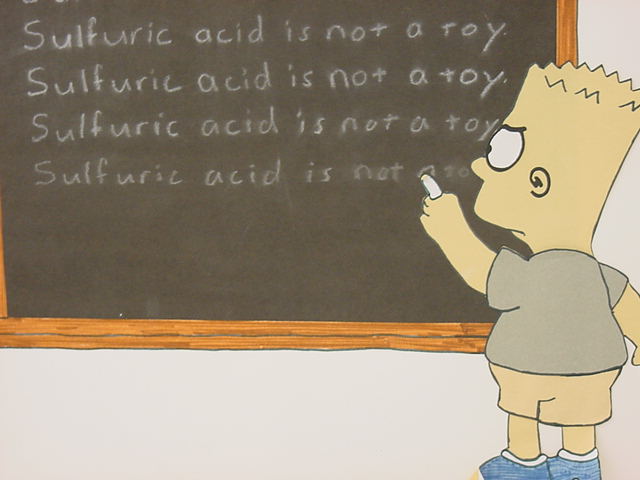 2.  Oxy Acids
Hydrogen ______Oxygen        H___Ox
Prefix and ending indicate number of oxygens present

+ 2 oxygens        Hyper ___ic acid  HClO5            Hyperchloric Acid


+1 oxygen           per____ic acid   HClO4              PerChloric Acid


Normal Poly # (ate ending) ____ic acid  HClO3        Chloric Acid

-1 oxygen                ____ous acid   HClO2             Chlorous Acid

-2 oxygens     Hypo ____ous acid  HClO       Hypochlorous Acid
Finding an Empirical Formula from Experimental Data
1. Find # of g of each element.
2. Convert each g to mol.
3. Divide each “# of mol” by the smallest “# of mol.”
4. Use whole number ratio to find formula.
A compound is 45.5% yttrium and 54.5% chlorine.
Find its empirical formula.
YCl3
A ruthenium/sulfur compound is 67.7% Ru.
Find its empirical formula.
Multiply each by 2 to get to next whole number
Ru2S3
To find molecular formula…
A. Find empirical formula.
B. Find molar mass of
     empirical formula.
C. Find n = mm molecular
                   mm empirical
D. Multiply all parts of
     empirical formula by n.
(How many empiricals “fit into” the molecular?)
A carbon/hydrogen compound is 7.7% H and has a
molar mass of 78 g. Find its molecular formula.
emp. form.   CH
78 g
mmemp =
13 g
C6H6
= 6
13 g
NO2
92 g
46 g
A compound has 26.33 g nitrogen, 60.20 g oxygen,
and molar mass 92 g. Find molecular formula.
mmemp =
46 g
N2O4
= 2